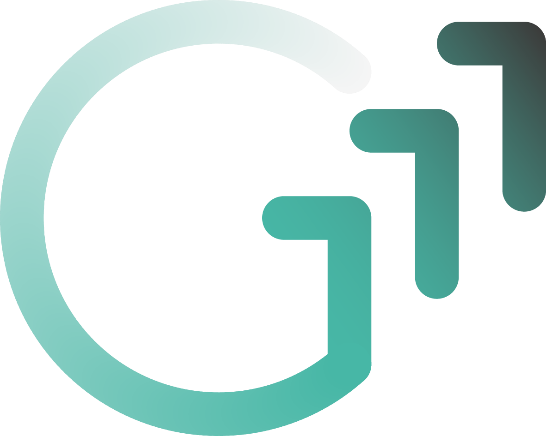 HERZLICH WILLKOMMEN AM G11
1
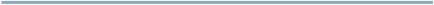 Information für Eltern
13. Juni 2025
Geringergasse 2, 1110 Wienwww.g11.ac.at
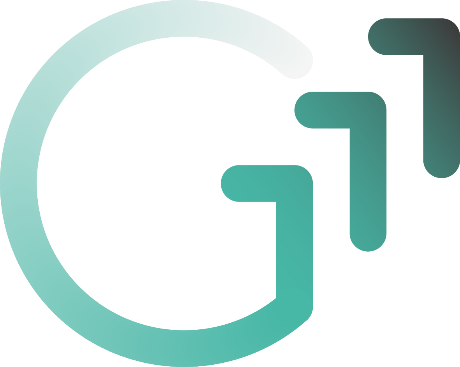 Gleiche Chancen für AHS- und Programm und Ablauf
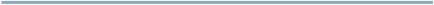 Informationen zum Schulbeginn
Kennenlerntage
Digitalisierung / iPads / eduFLOW
Informationen über die Tagesbetreuung
Vorstellung des Elternvereins
Fragen
Geringergasse 2, 1110 Wienwww.g11.ac.at
2
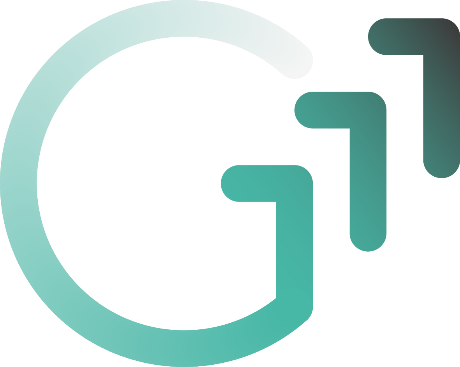 Gleiche Chancen für AHS- und WICHTIG !
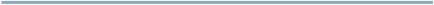 Alle schriftlichen Informationen bekommt Ihr Kind heute vom Klassenvorstand 
Elternbrief der Direktion 
Termine der 1. Woche
Info über Mietspinde
TB Info
Info über Ethikunterricht 
Leseliste
Geringergasse 2, 1110 Wienwww.g11.ac.at
3
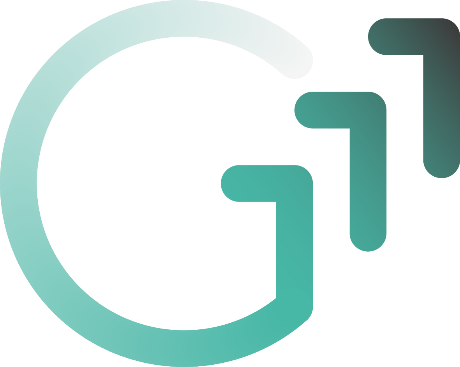 AHS-Reife
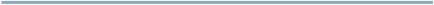 Bestätigung der AHS-Reife wird von VS übermittelt
Keine Eignung  Aufnahmeprüfung am G11 in der letzten Schulwoche
in Deutsch: schriftlich: Di 24. Juni 9:30 Uhr und in Mathematik: Di 24. Juni 11:30 Uhr
mündlich in D und M am Mi 25. Juni ab 09:00 
Bitte zeitgerecht im Sekretariat anmelden!
Geringergasse 2, 1110 Wienwww.g11.ac.at
4
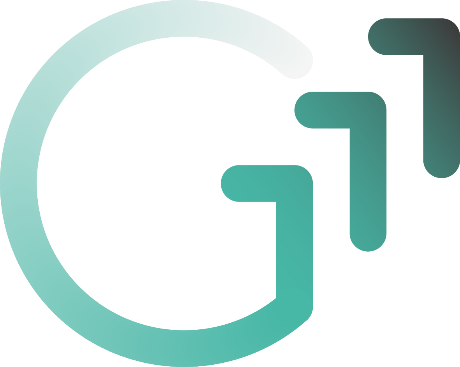 Gleiche Chancen für AHS- und Dokumente
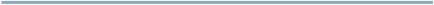 Wichtige Dokumente (jedes Dokument in einer einzelnen Klarsichtfolie, bitte folgende Reihenfolge einhalten):  
Zeugnis 4. Klasse
Geburtsurkunde, 
Meldezettel
Staatsbürgerschafts­nachweis, 
Taufschein (Religionsnachweis)
Heiratsurkunde Eltern
Scheidungsurteil, Vormundschaftsnachweis, 
Sozial­versicherungs­nummer (e-card)
Geringergasse 2, 1110 Wienwww.g11.ac.at
5
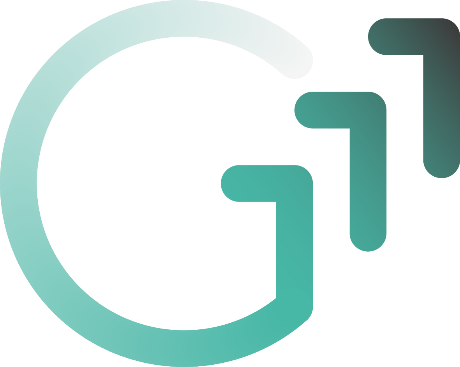 Gleiche Chancen für AHS- und Elternabend
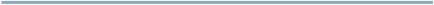 Montag, 1. September, 18 Uhr in den jeweiligen Klassenräumen
Allgemeine Informationen durch den Klassenvorstand
Anschließend, ca.19:30 Uhr, Information über und Anmeldung (Datenerhebung) für die Tagesbetreuung
Geringergasse 2, 1110 Wienwww.g11.ac.at
6
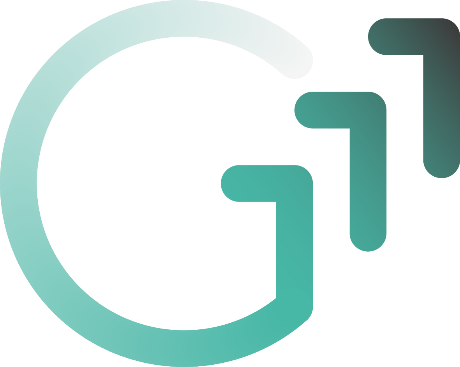 Gleiche Chancen für AHS- und Kommunikation
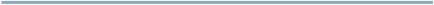 Gesprächstermine per Mail oder Telefon nach Vereinbarung
edu.FLOW: Bitte E-Mail-Adressen beider Erziehungsberechtigter bekannt geben! Wichtige Informationen der Schule über edu.FLOW
Adressänderungen schnellstmöglich in der Schule bekanntgeben
Krankmeldungen/Entschuldigungen: Krankmeldung telefonisch im Sekretariat; bei Wiedererscheinen in der Schule: schriftliche Entschuldigung
Aufenthalt im Schulbereich: Der Verbleib in der Schule zwischen Vormittags- und Nachmittagsunterricht ist nicht gestattet. Ausnahme: Anmeldung zur Überbrückung (max. 2x, ges. 2 Stunden)
Geringergasse 2, 1110 Wienwww.g11.ac.at
7
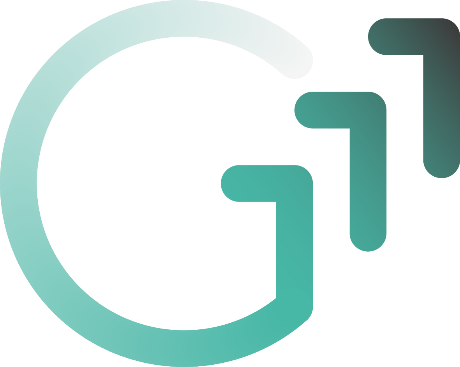 Gleiche Chancen für AHS- und  Sommerlektüre
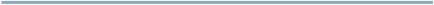 Kästner, Erich:  Emil und die Detektive
Preußler, Ottfried: Die kleine Hexe
Lindgren, Astrid: Ronja Räubertochter
Härtling, Peter: Ben liebt Anna
Auer Margit: Die Schule der magischen Tiere
Kelly, Erin Entrada: Vier Wünsche ans Universum
Welsh, Renate: Das Vamperl
Nöstlinger, Christine: Am Montag ist alles ganz anders
Baisch, Milena: Anton tauch ab
Taschinski, Stefanie: Funklerwald
Geringergasse 2, 1110 Wienwww.g11.ac.at
8
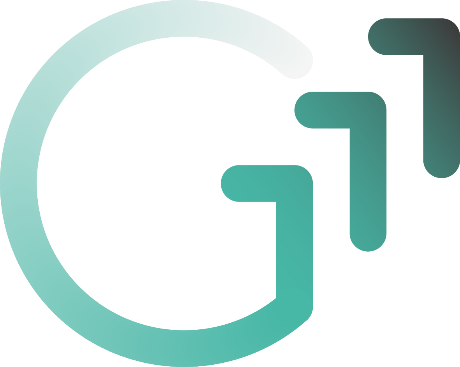 Gleiche Chancen für AHS- und  Mietspinde
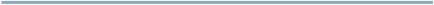 Zu mieten von Fa. Mietra
Preis: etwa 40 € pro Schuljahr
Zahlenschlösser
Sonst Kleiderhaken in der Klasse, keine Hausschuhpflicht
Infoblatt geht an Kinder
Anmeldung ONLINE
Geringergasse 2, 1110 Wienwww.g11.ac.at
9
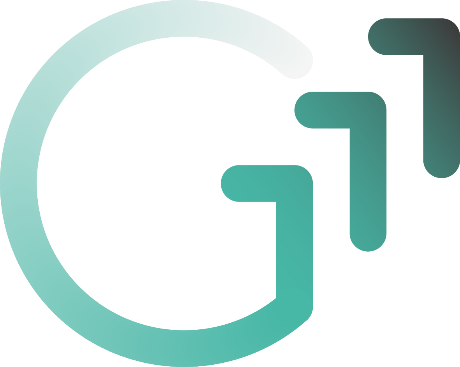 Gleiche Chancen für AHS- und  Woche 1 - Kennenlerntage
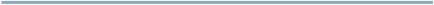 „sanfter“ Einstieg
Klassenvorstand gestaltet Woche 1 gemeinsam mit Fachlehrer*innen
Kennenlernspiele, Gestaltung der Klasse, Kennenlernen der Schule, Klassengemeinschaft
Ausflug am Donnerstag 
Schulmesse (Ökumenischer Gottesdienst) am 5. September, 08:10 Uhr Kirche St. Josef / Haide
Geringergasse 2, 1110 Wienwww.g11.ac.at
10
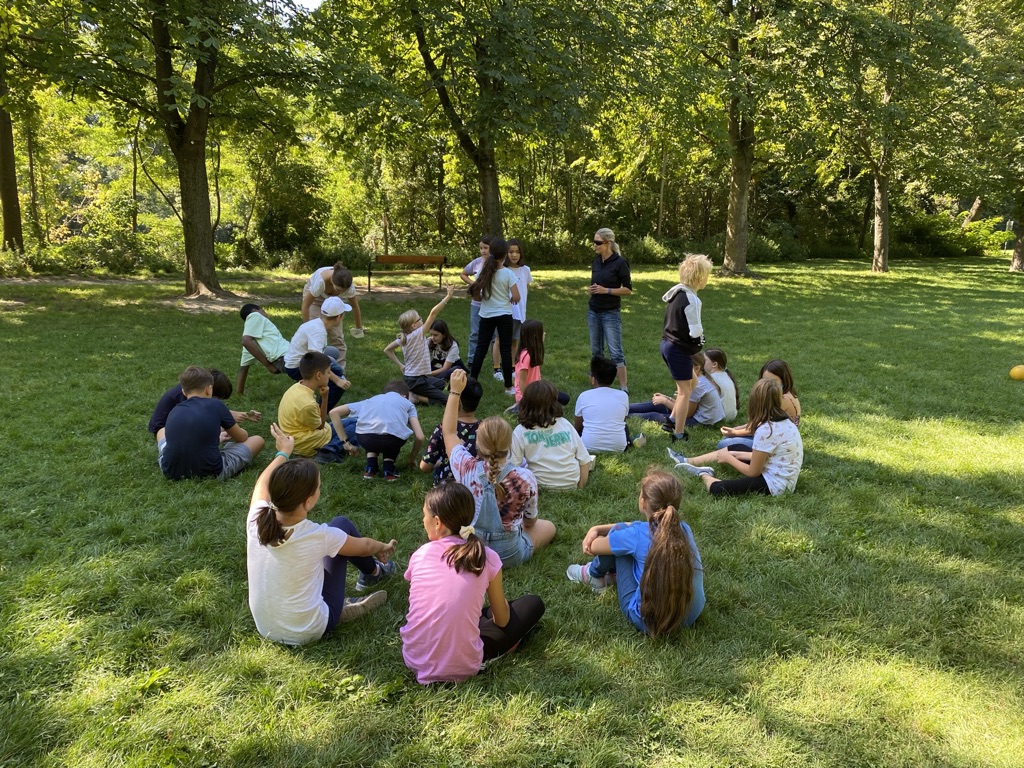 Geringergasse 2, 1110 Wienwww.g11.ac.at
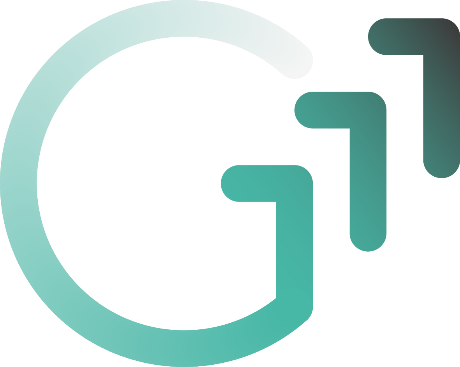 Gleiche Chancen für AHS- und  Unverbindliche Übungen
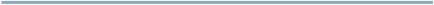 Anmeldung zu unverbindlichen Übungen und Freifächern in der 1. Schulwoche
Z.B. Bühnenspiel, Forschen und Entdecken, Fußball (Burschen- und Mädchengruppe), Lernen lernen, LRS (Lese-Rechtschreibkurs), Programmieren, Schach, Volleyball, Jazzdance, Muttersprachlicher Zusatzunterricht (Arabisch und Polnisch am G11)
Genauere Info und Formulare dazu am Elternabend
Geringergasse 2, 1110 Wienwww.g11.ac.at
12
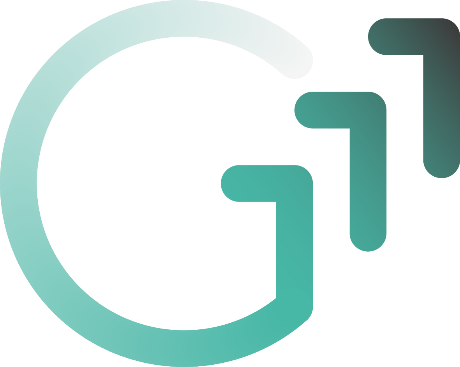 Digitale Grundbildung
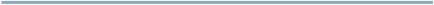 Schuljahr 2025/26
Geringergasse 2, 1110 Wienwww.g11.ac.at
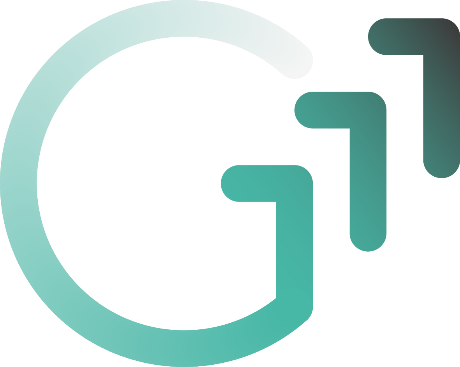 Allgemeine Informationen
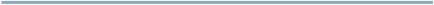 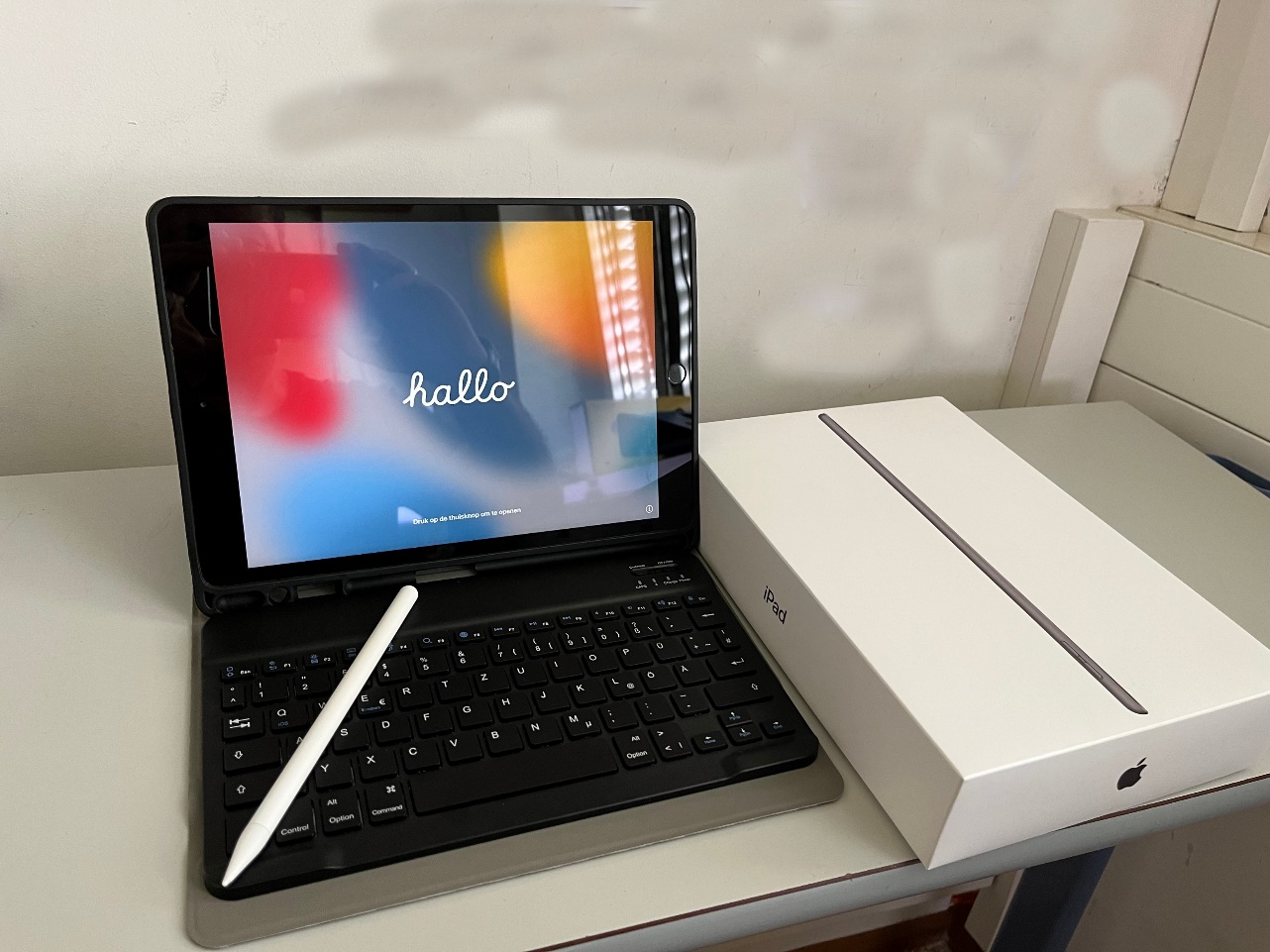 Schuljahr 2025/26
Apple iPad (Eigenanteil ca. €100)
Schule verwaltet die Tablets(Konfiguration, Apple_ID, Apps,…)
Aufbewahrungsmöglichkeiten in den Klassen
Geringergasse 2, 1110 Wienwww.g11.ac.at
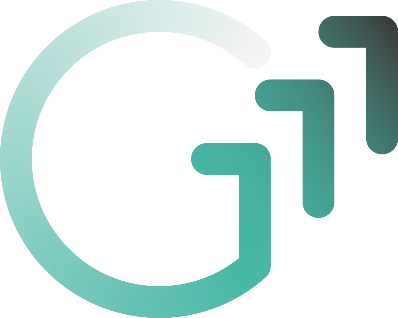 Wie kommen die SchülerInnen zu ihren iPads
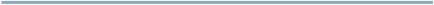 Geringergasse 2, 1110 Wienwww.g11.ac.at
Vertragsbedienungen und Zahlungsformular
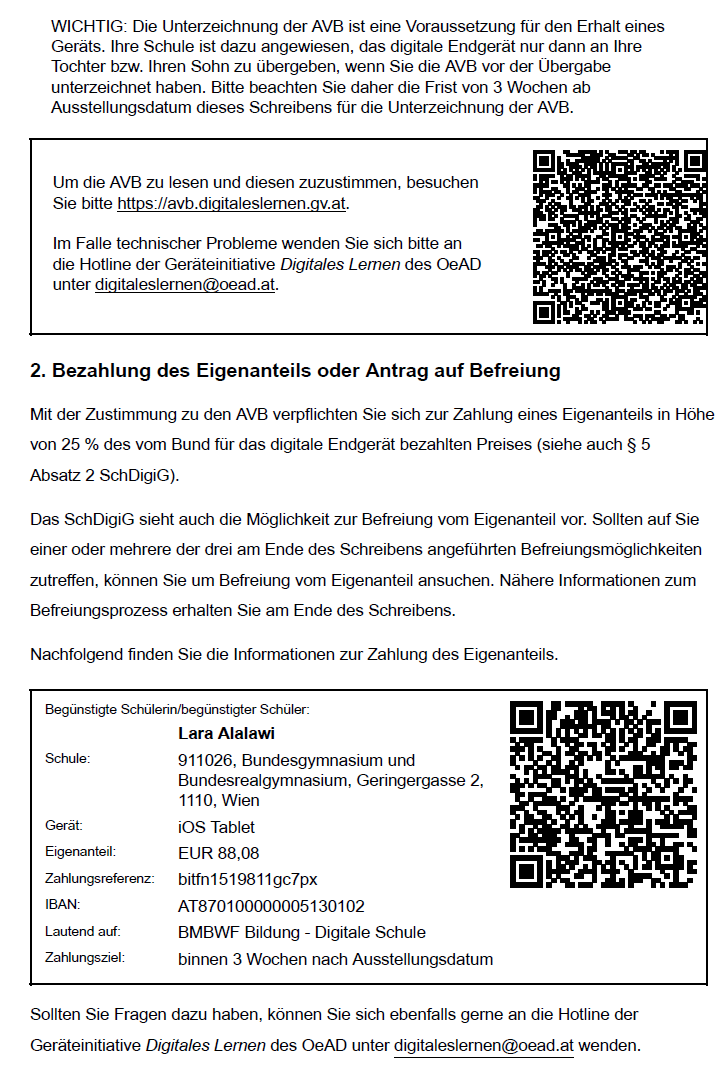 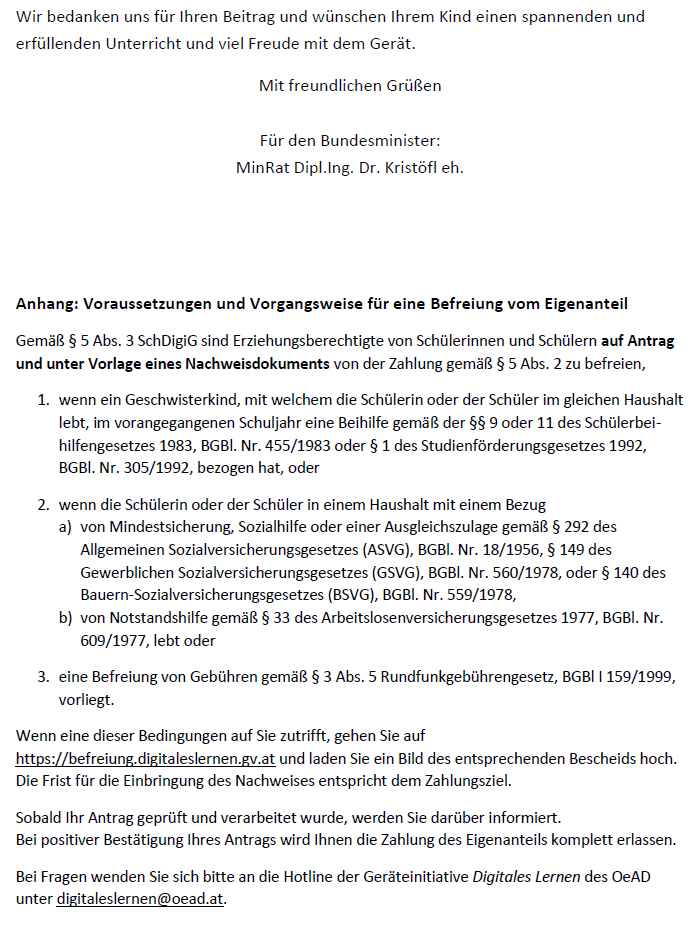 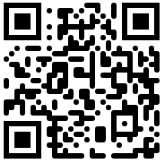 Dokumentation zur Übergabe
SchülerInnen unterschreiben in dieser Liste die Übernahme des iPads incl. Zubehör
Nachweisdokument -  Garantie
Dieses Dokument wird für die Garantieansprüche benötigt(4 Jahre ab Lieferung)
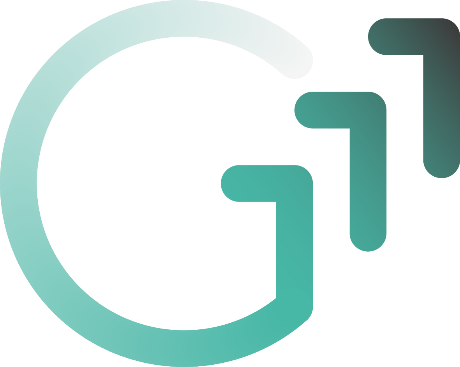 Gleiche Chancen für AHS- und  
Tagesbetreuung
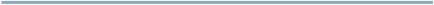 An 5 Wochentagen möglich (Anmeldung für 1-5 Tage)
Direkt im Anschluss an den Unterricht
Ende 16:30 oder 17:20 Uhr
Gruppen aus einer Klasse oder klassenübergreifend
Geringergasse 2, 1110 Wienwww.g11.ac.at
19
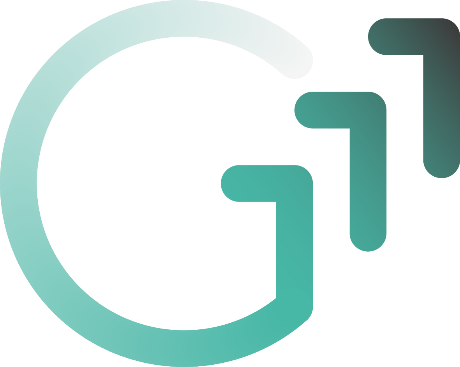 Gleiche Chancen für AHS- und  
Gestaltung des Nachmittags
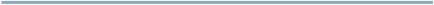 (5., 6. und 7. Stunde): Essen und Freizeit
14.50 bis 15.40 Uhr: Lernzeit für Hausübungen (mündlich und schriftlich)
15.40 bis 16.30 Uhr: Förderangebot in Deutsch, Englisch, Mathematik, evtl. Lesen
Freizeitangebot: Musik, Tanz, Sport, kreatives Arbeiten, theaterpädagogische Spiele, Informatik (wechselt, nicht jeden Tag immer alles, nur Sport gibt es immer)
16.30 bis 17.20 Uhr: Freizeit
Freitag: 14.50 bis 15.40 Uhr: Lernzeit 
15.40 bis 17.20 Uhr: Freizeit (wenn notwendig Lernzeit in kleiner Gruppe)
Geringergasse 2, 1110 Wienwww.g11.ac.at
20
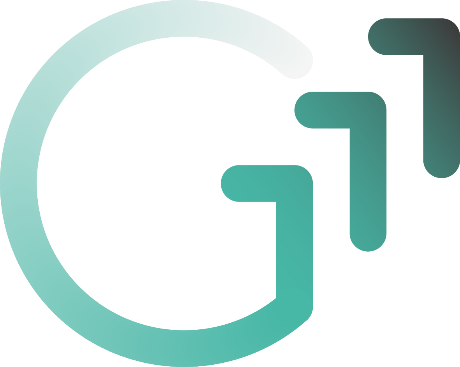 Gleiche Chancen für AHS- und  
Kosten
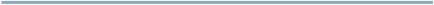 Für 5 Tage	 € 88,00
Für 4 Tage	 € 70,40
Für 3 Tage € 52,80
Für 2 Tage	 € 35,20
Für 1 Tag	€ 26,40
 
Ermäßigungen sind je nach dem Einkommen der Eltern möglich – Formulare erhalten die Eltern von mir Mitte September. Erste Abbuchung ist Mitte Oktober.
Geringergasse 2, 1110 Wienwww.g11.ac.at
21
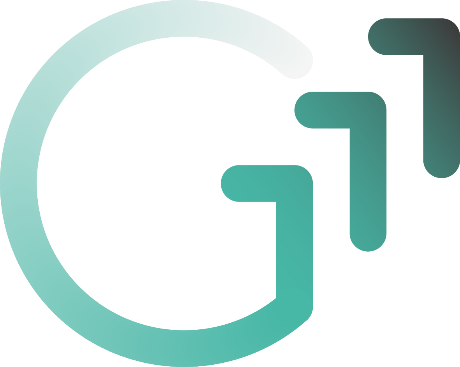 Gleiche Chancen für AHS- und  
Mittagessen
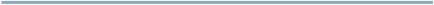 ESSEN:
Der Essensbeitrag ist in diesen Preisen nicht enthalten. Die Firma Partej (Schulbuffet) bietet einen „Warmen Mittagstisch“ an. Informationen erhalten die Eltern beim TB-Elternabend (Infoblatt). Die Anmeldung geschieht online. Ein 3-gängiges Menu kostet ca. € 7, die Hauptspeise allein ca. € 5.
 
Anmeldung:
Montag, 1. September 2025, 19.30 Uhr beim TB-Elternabend (Aula C)
Geringergasse 2, 1110 Wienwww.g11.ac.at
22
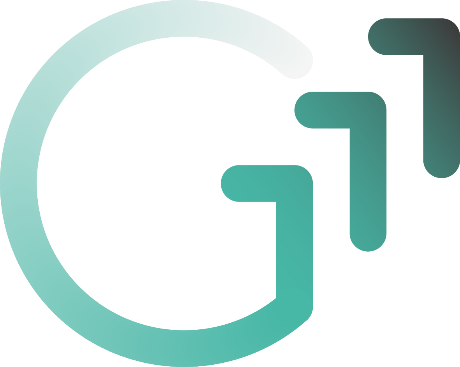 Gleiche Chancen für AHS- und  
TB Leitung
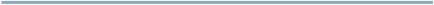 MMag. Doris Radlmair

doris.radlmair@g11.ac.at  

für Fragen, etc. – steht am Infoblatt, das die Kinder beim Probesitzen erhalten.
Geringergasse 2, 1110 Wienwww.g11.ac.at
23
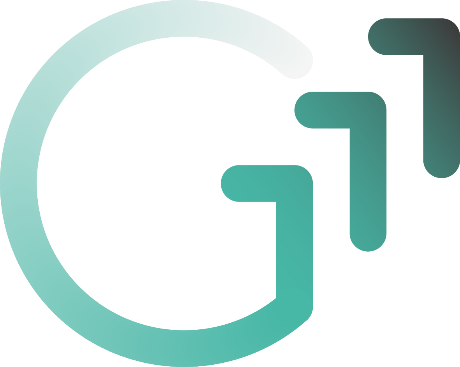 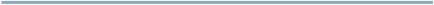 Gleiche Chancen für AHS- und  
Der Elternverein des G11 stellt sich vor
Geringergasse 2, 1110 Wienwww.g11.ac.at
24
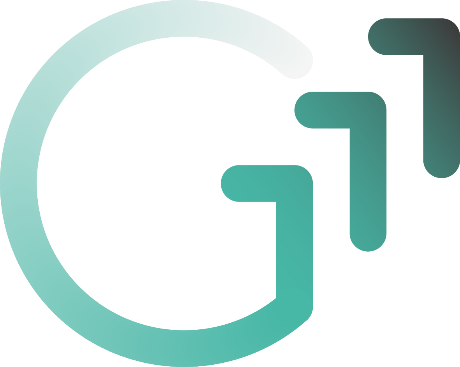 Gleiche Chancen für AHS- und  
BITTE !
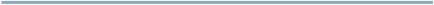 In der Klasse Ihres Kindes bitte beim Abholen JETZT:
Bekannt geben, ob Ihr Kind den Religionsunterricht oder den Ethikunterricht besucht 
Bekannt geben, welchen Religionsunterricht Ihr Kind besucht (wegen der Schulbuchbestellung)
Geringergasse 2, 1110 Wienwww.g11.ac.at
25
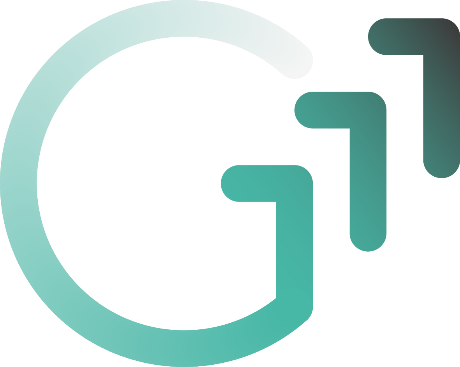 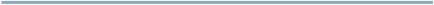 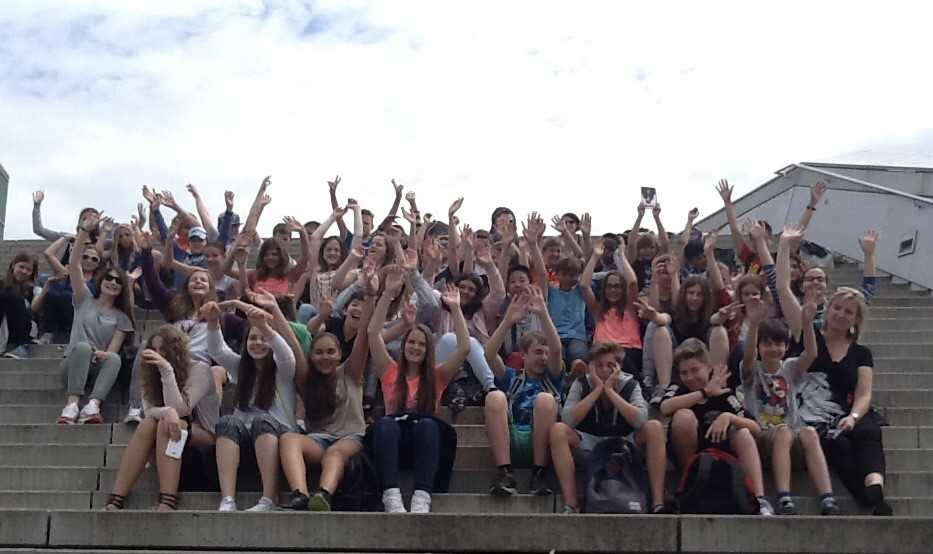 HERZLICHEN DANK FÜR IHRE AUFMERKSAMKEIT!
Geringergasse 2, 1110 Wienwww.g11.ac.at
26
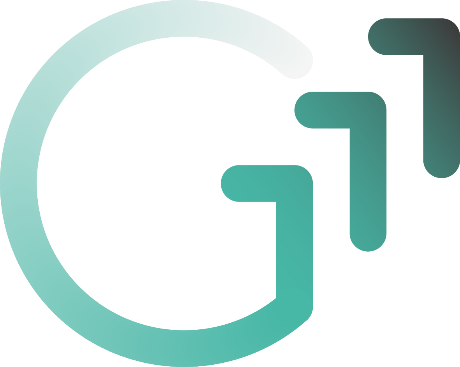 Veranstaltung für Eltern
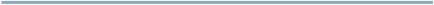 Online-Informationsabend für Eltern der 1. Klassen 

Thema Umgang mit Social Media

11. September 2024 17:00 Uhr- 19:00 Uhr

Veranstalter Safer Internet mit G11

Zugangslink zu Schulbeginn
Geringergasse 2, 1110 Wienwww.g11.ac.at
27